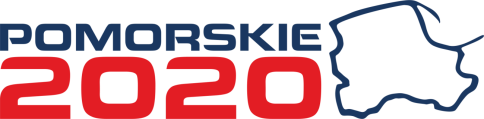 Rola obserwatoriów 
we wspieraniu polityki regionalnej
Radomir MATCZAK
Urząd Marszałkowski Województwa Pomorskiego
Pomorskie Obserwatorium Rynku Pracy od teraźniejszości ku przyszłości
Gdańsk, 14 grudnia 2016 r.
Strategiczne ramy rozwojowe w regionie
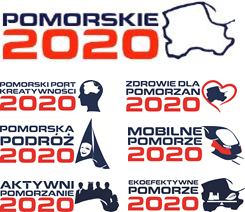 Wsparcie procesu decyzyjnego związanego z planowaniem i wykorzystaniem zasobów kierowanych na realizację Strategii i Regionalnych Programów Strategicznych
Ocena efektów polityki rozwoju prowadzonej przez Samorząd Województwa Pomorskiego
Ocena efektów unijnych i krajowych polityk publicznych realizowanych w regionie
Śledzenie i interpretacja ogólnych trendów społeczno-gospodarczych
Pomorski System Monitoringu i Ewaluacji (PSME)
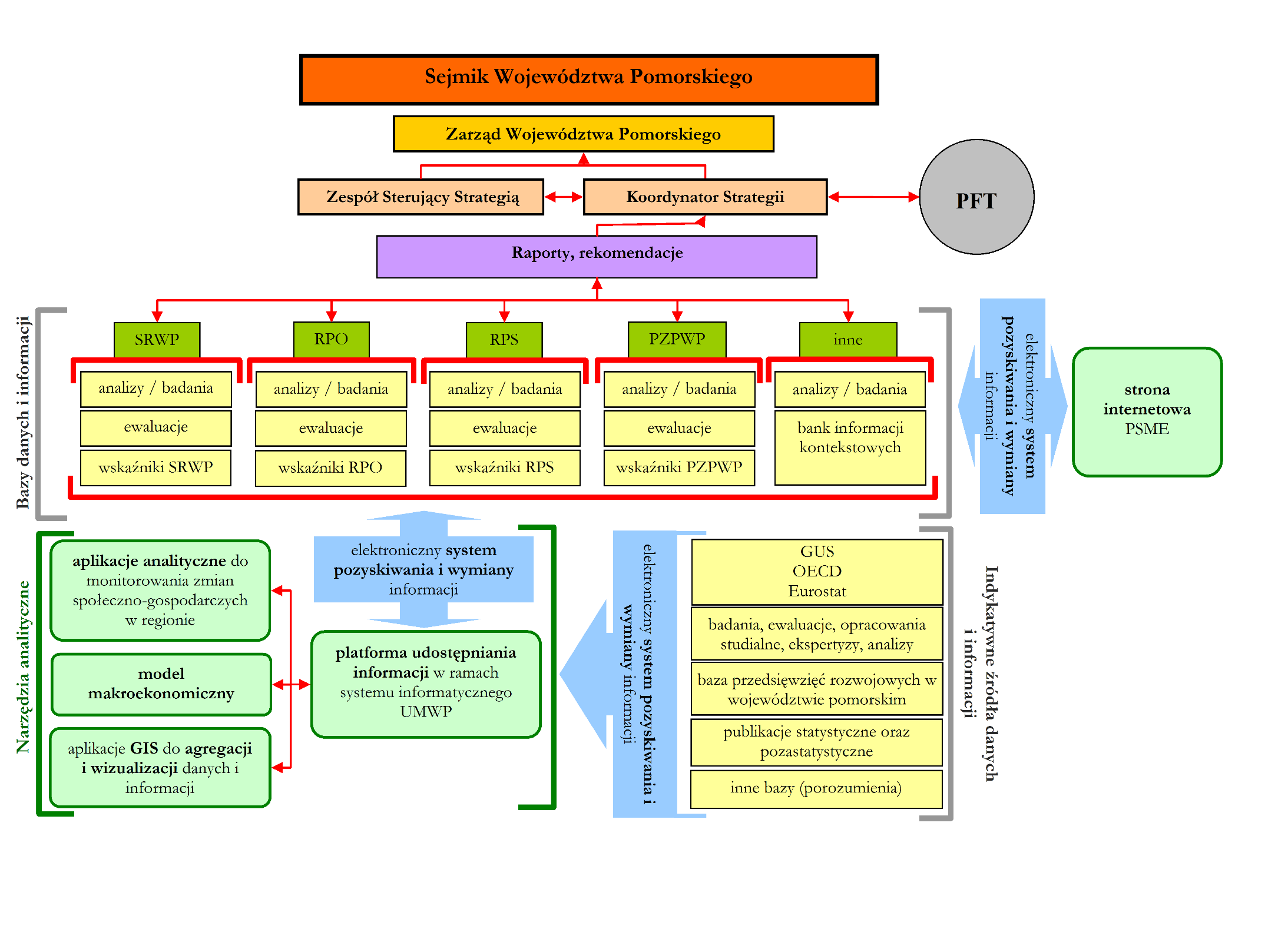 Obszary badawcze
RYNEK PRACY
PRZYKŁADOWE BADANIA:
Stan i perspektywy umiędzynarodowienia województwa pomorskiego
Warunki i jakość życia w województwie pomorskim – raport z badań 2000-2015
Diagnoza sytuacji podmiotów ekonomii społecznej w województwie pomorskim w 2014 r.
Bezrobotni absolwenci szkół wyższych w województwie pomorskim w 2013 r.
Analiza relacji funkcjonalno-przestrzennych między ośrodkami miejskimi i ich otoczeniem
TURYSTYKA
GOSPODARKA
SPOŁECZEŃSTWO
EDUKACJA
KULTURA
ZDROWIE
TRANSPORT
Pomorskie Forum Terytorialne
Niezależny organ opiniodawczo-konsultacyjny Zarządu Województwa w kwestiach dotyczących realizacji Strategii (przewodniczy: Marszałek Województwa)
Przedstawiciele różnych środowisk: byli marszałkowie, wojewoda, reprezentanci największych miast, przedstawiciele gospodarki, sektora pozarządowego, instytucji akademickich i badawczych
Dyskusja o ważnych dla regionu problemach:
09.2014	Quo Vadis Pomerania?
03.2015	Talenty Pomorza
10.2015	Emigracja: moda czy konieczność? Imigracja: szansa czy zagrożenie?
04.2016	Przestrzeń jutra – przyszłość szyta na miarę
12.2016	Życie dobre bo… Pomorskie
Przykład 1. Zasoby pracy
Przykład 1. Zasoby pracy
Przykład 1. Zasoby pracy
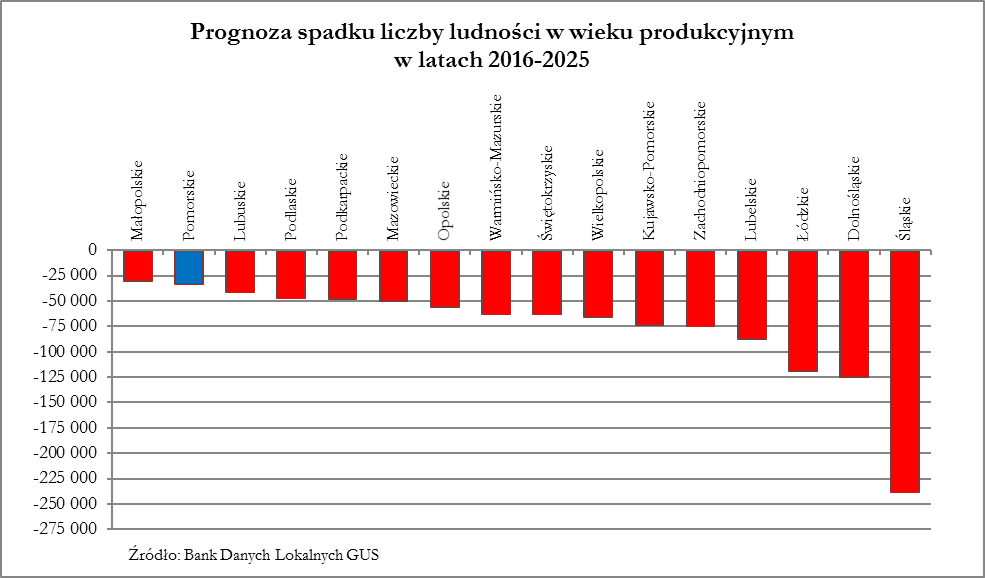 Przykład 1. Zasoby pracy
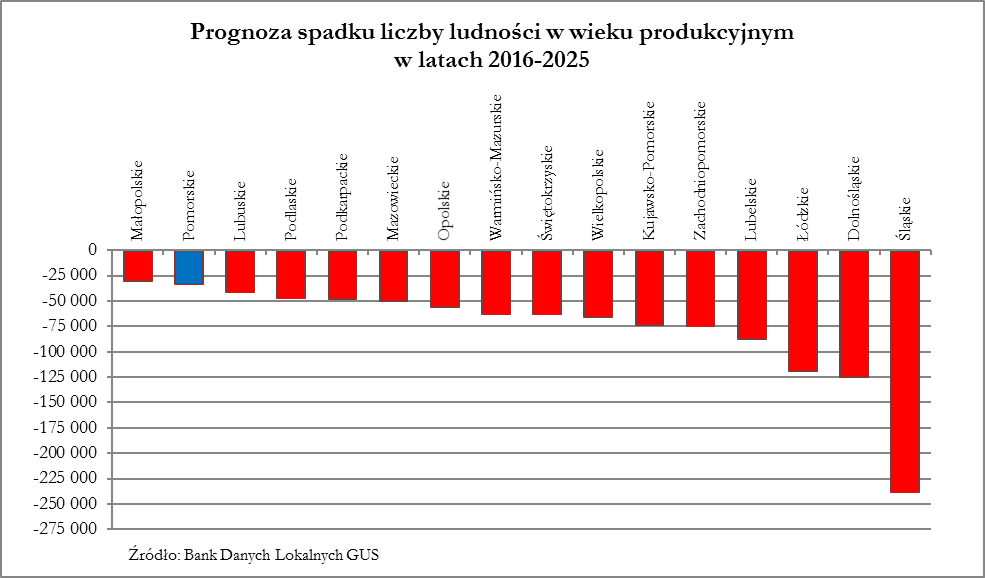 Przykład 1. Zasoby pracy
Przykład 1. Zasoby pracy
Przykład 2. Państwowy dług publiczny
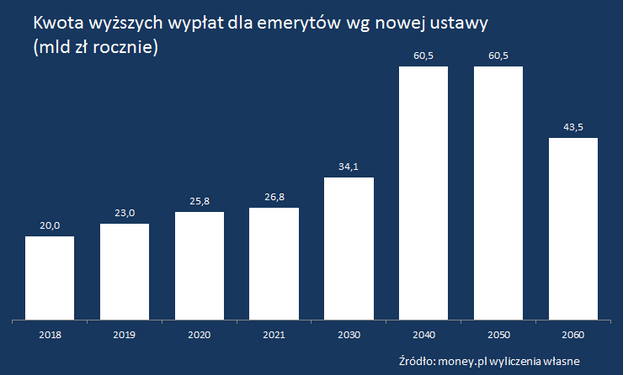 Przykład 3. Decyzje w innych krajach
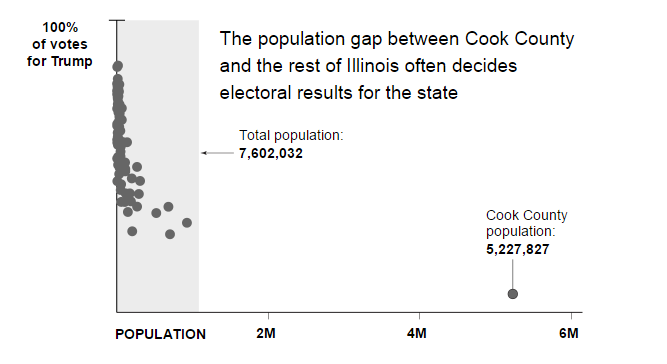 Brexit 
(niebieski kolor przeciw)
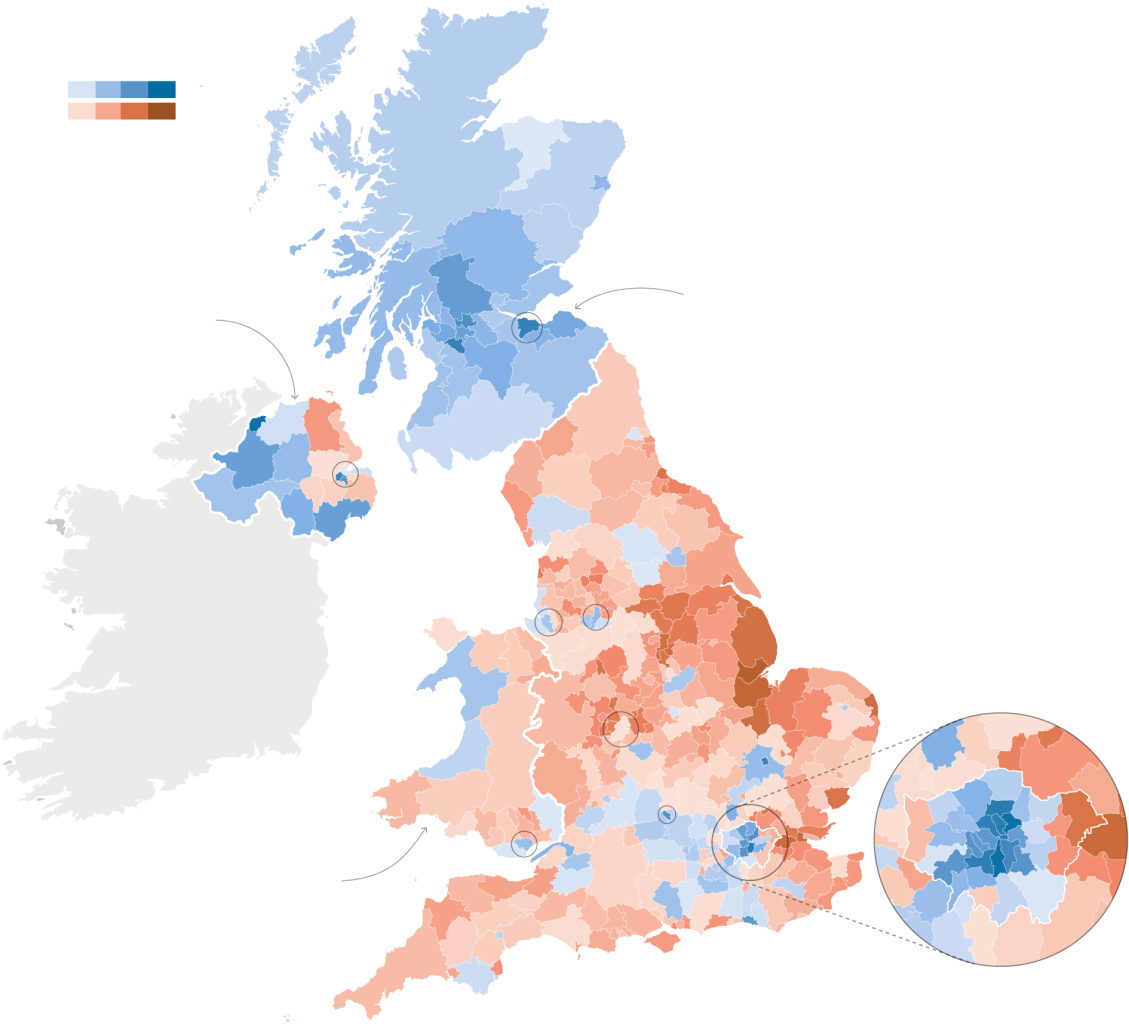 Głosowanie na Trumpa w stanie Ilinois
Źródło: T. Brodzicki
Siła i moda POST-PRAWDY
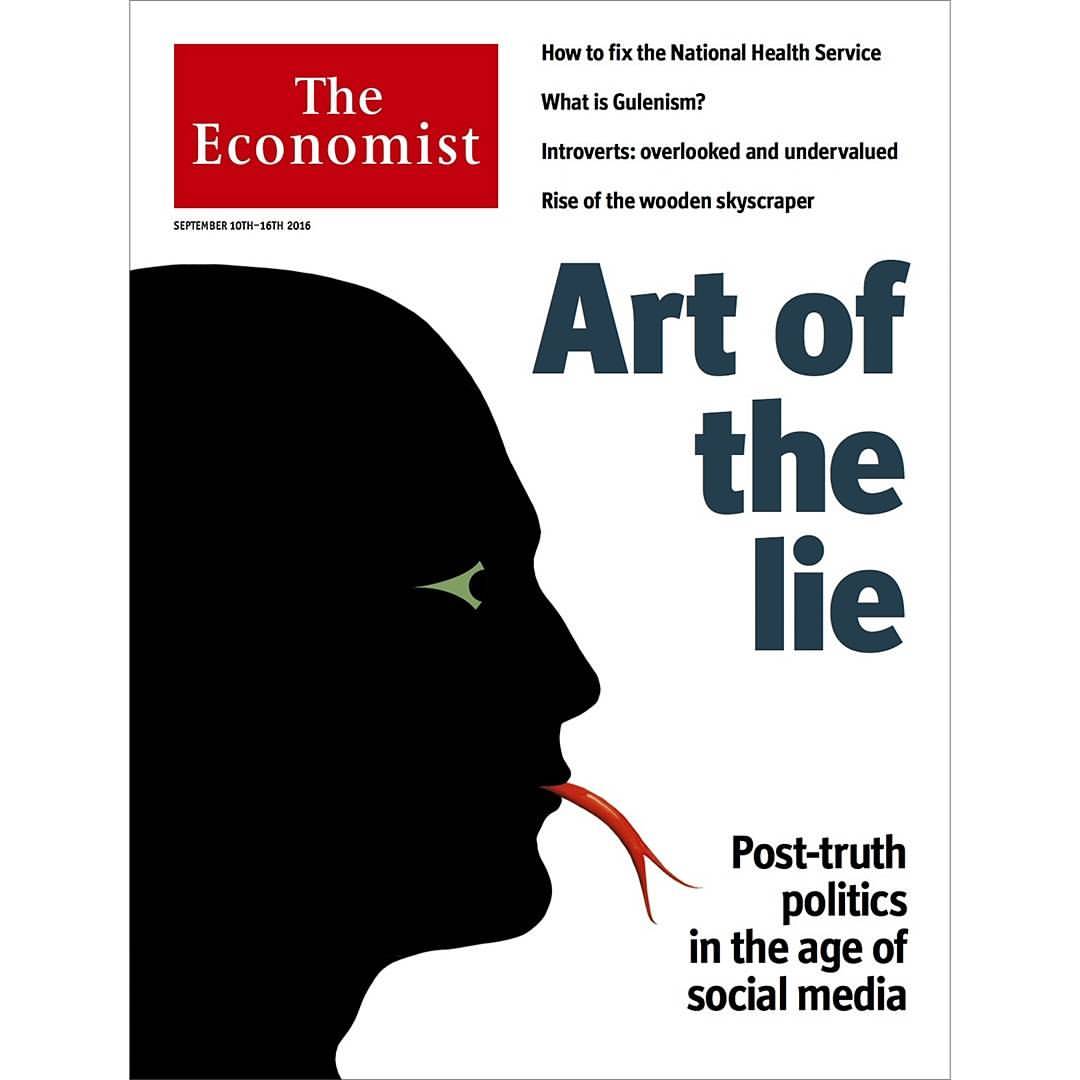 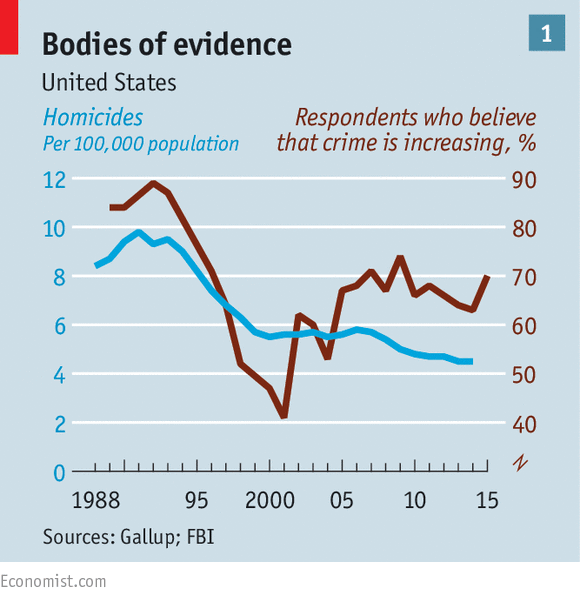 Główne role obserwatoriów
Uruchamianie i podtrzymywanie debaty publicznej wokół potencjałów i wyzwań rozwojowych regionu w perspektywie wieloletniej
Upowszechnianie wiedzydane i wyniki badań związanych z regionem (rzetelność + różnorodność)
Inicjowanie (ewentualnie koordynacja) badań i analiz nt. regionu w zakresie ważnym z punktu widzenia prowadzenia polityk publicznych w regionie
Transferowanie kluczowych rekomendacji na poziom decydentówjako odpowiedź na efekty realizowanych w regionie polityk publicznych
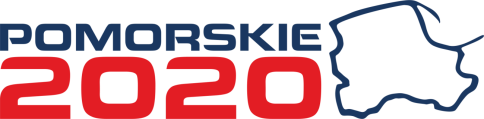 Dziękuję za uwagę